Dobývání znalostí z databázíOLAP a datové kostky
Roman Danel
Institut ekonomiky a systémů řízení
2017
Důvod vzniku
Problémy s reportingem u relačních db – při velkém množství dat pomalé
Idea – předpřipravit data pro reporting z OLTP zdrojů
V teorii databází se jedná o projekci relace
OLAP
Datový sklad
Fakta, dimenze
Data jsou prezentována ve formě datové kostky – snapshot dat
Multidimenzionální pohled na data (může mít více než tři dimenze)
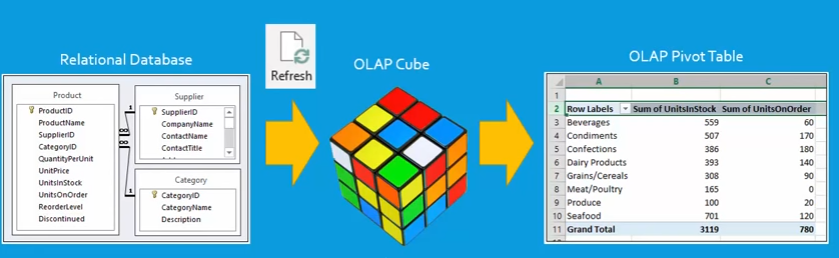 Dimenze kostky
s narůstajícím počtem dimenzí kostky (se zvětšující se kostkou) je mnoho buněk (představujících specifické kombinace atributů) prázdných. Využití kapacity uložiště není efektivní. 

není vhodné za každou cenu vytvářet jednu kostku o vysokém počtu dimenzí, ale spíše více kostek o menším počtu dimenzí.
Dimenzní tabulky
Vlastnosti, podle kterých jsou data agregována
S tabulky faktů propojeny přes primární klíč
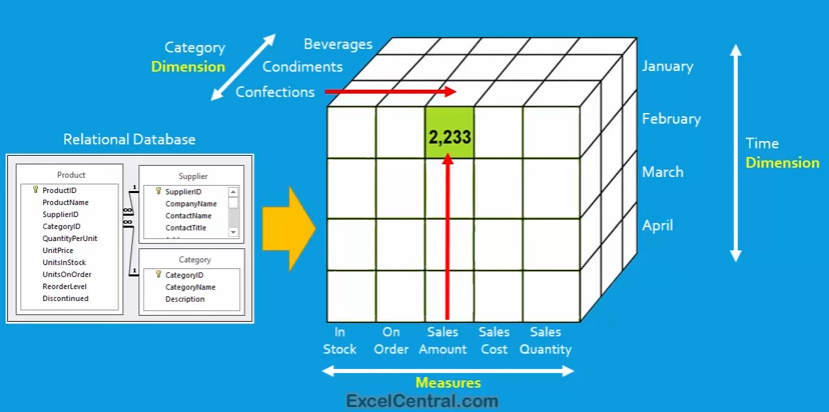 Data Storage Models
ROLAP
Data v tabulkách v OLTP systému
MOLAP
Data v multidimenzionální struktuře (datový sklad)
Vyšší výkon výpočtů
Při změně se musí vše přepočítat
HOLAP – hybridní
Část dat je uložena v datovém skladu a část v OLTP
Nástroje a výrobci
MOLAP
Hyperion, Executive Viewer, CFO Vision, BI/Analyze, PowerPlay, Business Objects, Genita, Holos, MS OLAP Services, Pilot, ProCube
ROLAP
Discover 3 from Oracle, DSS Agent from MicroStrategy, MetaCube from IBM Informix, Platinum Beacon from Platinum, Brio, Business Objects, Cognos Powerplay
Microsoft Analysis Services
Business Intelligent Development Studio
Analysis Project
Data Sources
Data Sources Views
Cubes
Dimensions
Postup vytvoření OLAP kostky
Definování datových zdrojů
Definování pohledů na datové zdroje
Návrh dimenzí
Lze využít funkci Auto Build
Návrh kostky

Kostka může mít jednu až n dimenzí.
Návrh dimenzí kostky - MS
Standardní dimenze
Časová dimenze
Časově-serverová dimenze
Návrh kostky – Cube Wizard
Solution Explorer – Cube – New cube
Výběr tabulky faktů a dat, se kterými chceme pracovat
Výběr dimenzí
Systém vypočítá pro zvolené dimenze agregace faktů
Cube
Cube Builder
Dimension Usage
Calculations
KPI – Key Performance Indicators
Actions – definování akcí pro navrženou kostku
Partions – pohled na kostku, možnost editace
Perpsective Translations - pohledy
Browser – návrh kontigenční tabulky
Browser
Využívá Office Web Components
Kontingenční tabulka
OLAP v MySQL
Typ ROLAP
Pivot table
jPivot – OLAP cube browser
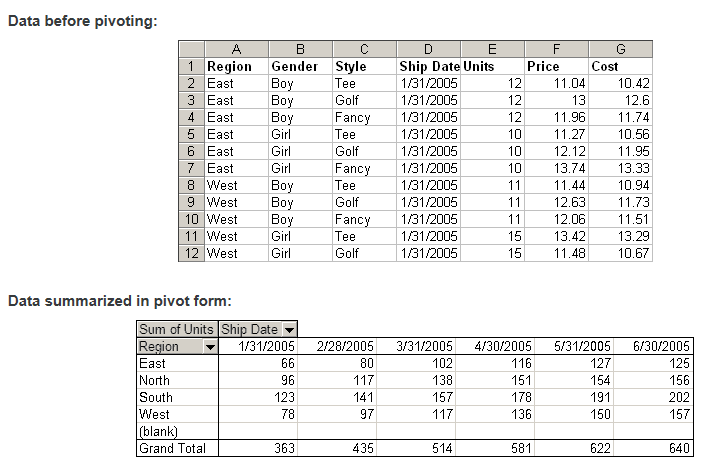 Degenerate dimensions
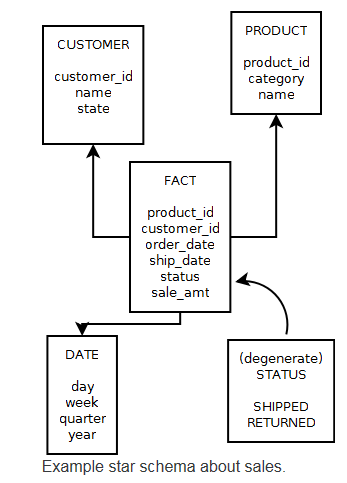 Přehled OLAP serverů
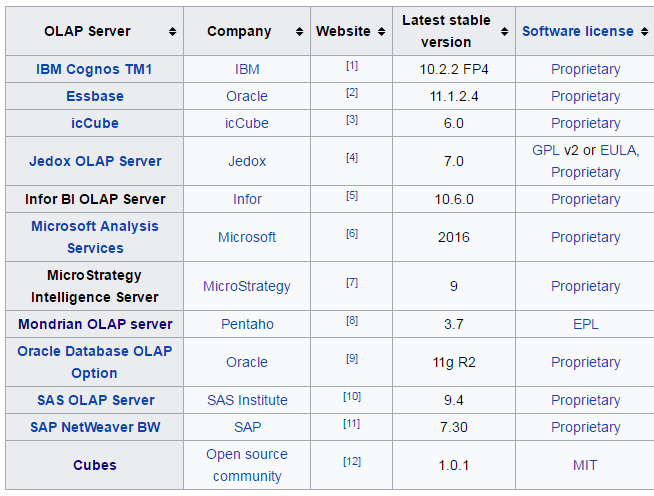 [Speaker Notes: https://en.wikipedia.org/wiki/Comparison_of_OLAP_Servers]
Mondrian
Open source OLAP tool
Pentaho open source BI, licence EPL
In-memory OLAP cache
Podpora: 
MDX – query language
Oalp4j – olap interface pro Java app
http://www.olap4j.org/
XML for analysis (XMLA) – standard interface pro analytické služby, od konsorcia Microsoft-SAS-Hyperion
[Speaker Notes: Eclipse Public License]
MDX
Query language pro OLAP databáze
MultiDimensional Expression
Pohledy na data uložená v kostce
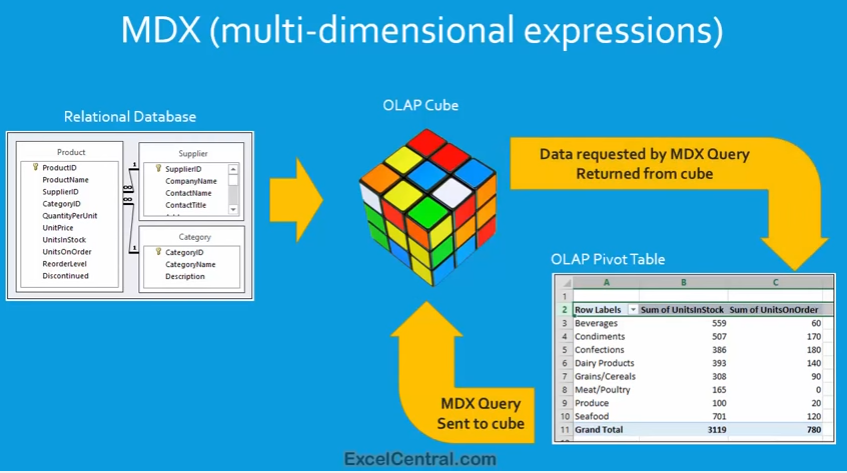 XMLA
2000-2003
Založen na XML, SOAP, HTTP
Query language: MDXML
Olap server „Cubes“
2014, Python, JSON
Licence MIT
http://cubes.databrewery.org/
Jedox
In-memory OLAP server
www.jedox.com
GPL nebo proprietární
Excel jako interface
Druid
Open-source OLAP tool for real-time analytics
Pivot Table
Nástroj pro sumarizaci dat – v tabulkových procesorech nebo BI
Jednodušší verze OLAPu
[Speaker Notes: Pozn. Polsky – tabela przestawna]
Základní operace s datovou kostkou
Drill-down – umožňuje uživateli ve zvolené(-ých) instanci(-ích) jisté agregační úrovně nastavit nižší(jemnější) agregační úroveň 
Roll-up – jde o opak předešlé operace. Ve zvolených instancích jisté agregační úrovně nastavuje vyšší (hrubší) agregační úroveň. 
Pivoting – umožňuje „otáčet“ datovou krychlí, tj. měnit úhel pohledu na data na úrovni presentace obsahu datového skladu. 
Slicing – dovoluje provádět řezy datovou kostkou, tj. nalézt pohled, v němž je jedna dimenze fixována v jisté instanci určité agregační úrovně. Jinými slovy tato dimenze aplikuje filtr na instance příslušné agregační úrovně dané dimenze. 
Dicing – je obdobou „slicingu“, jenž umožňuje nastavit takový filtr pro více dimenzí
Roll-up, drill-down
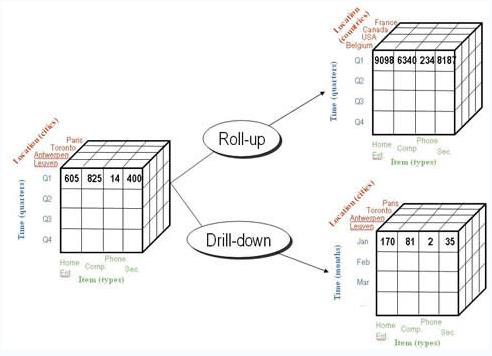 Roll-up
Agregace dat v kostce
Odpovídá GROUP BY:
SELECT [attribute list], SUM [attribute names]FROM [table list]WHERE [condition list]GROUP BY [grouping list]
Drill-down
Zvyšuje počet dimenzí
Opak roll-up
Sumarizuje data na nižší úrovni hierarchie
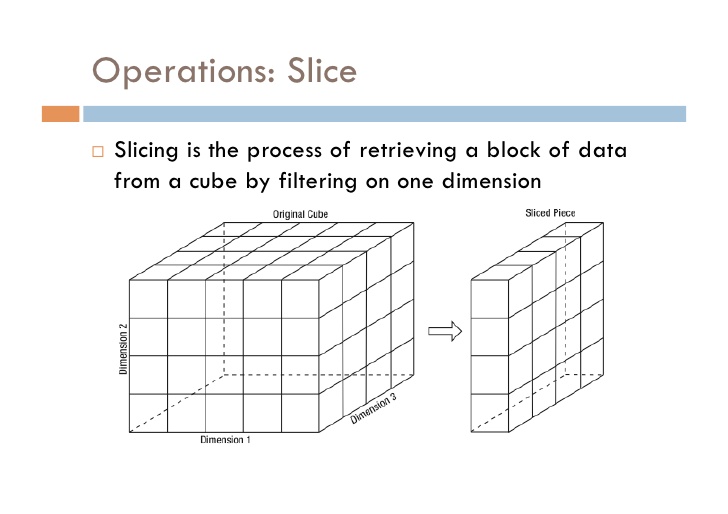 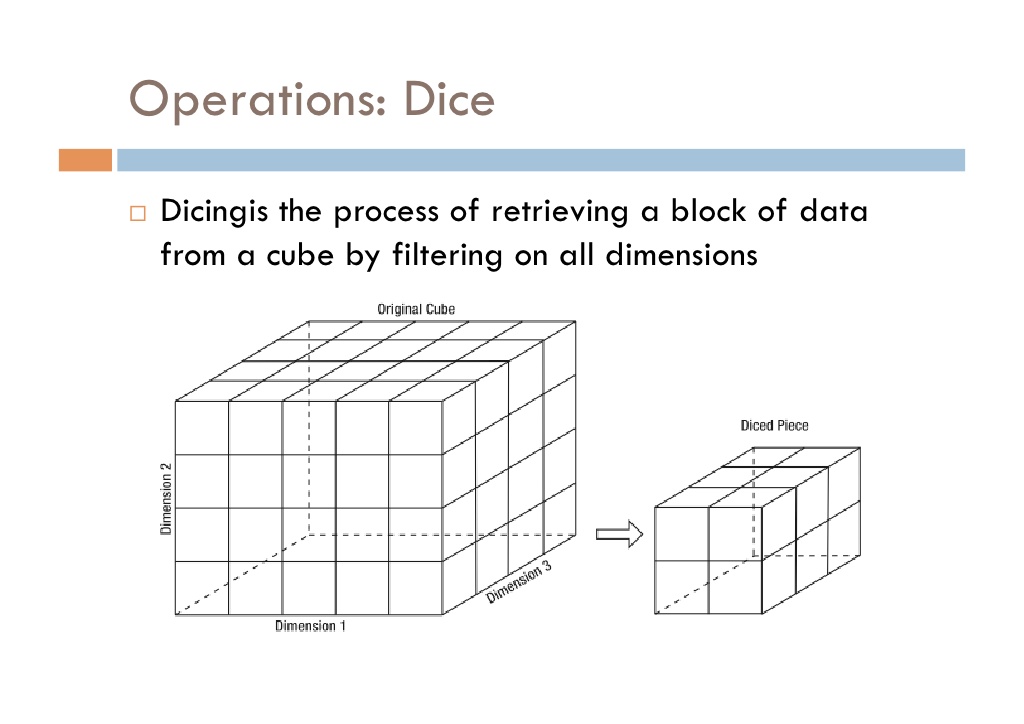 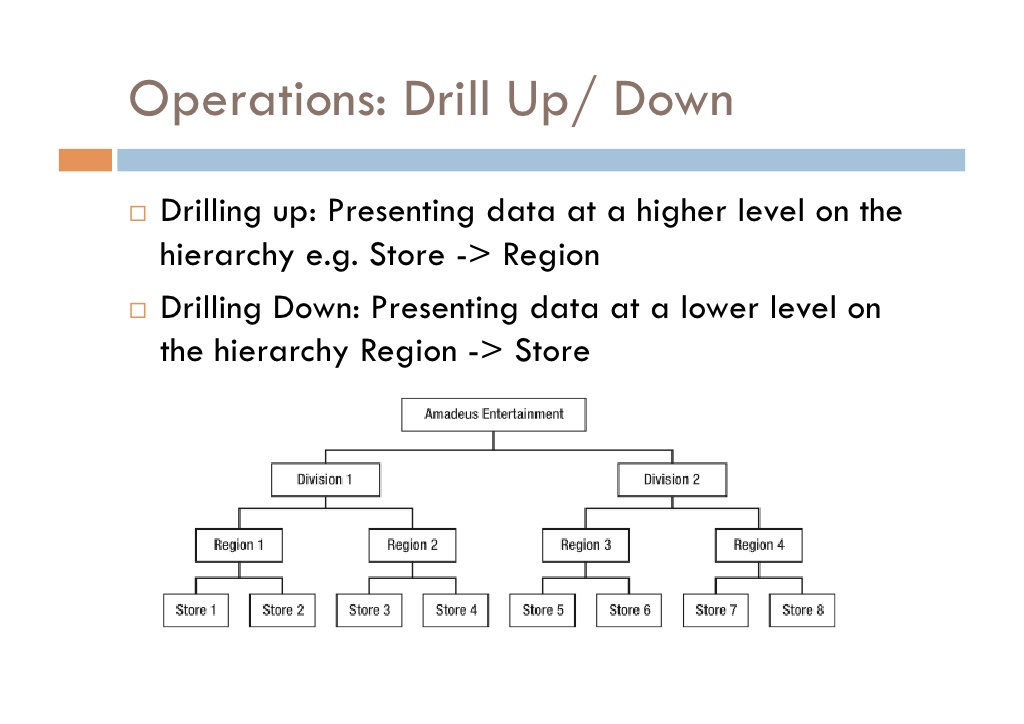 Drill-through
Drill-through - operace drill-down až na nejnižší úroveň (až ke zdroji v relační db)
Pivoting
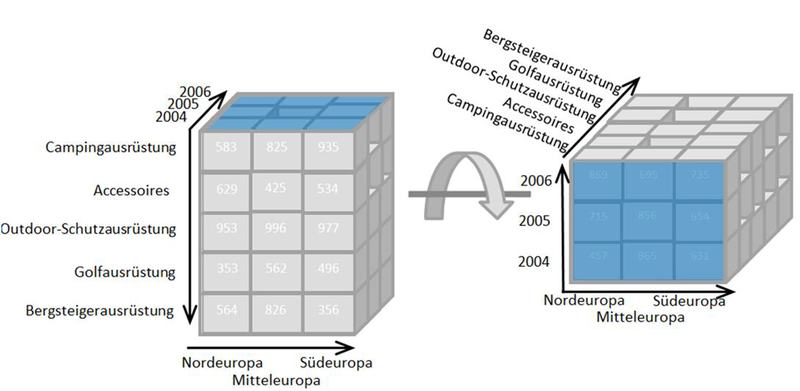